Мастер-класс
Настольный домашний театр«Три поросёнка»
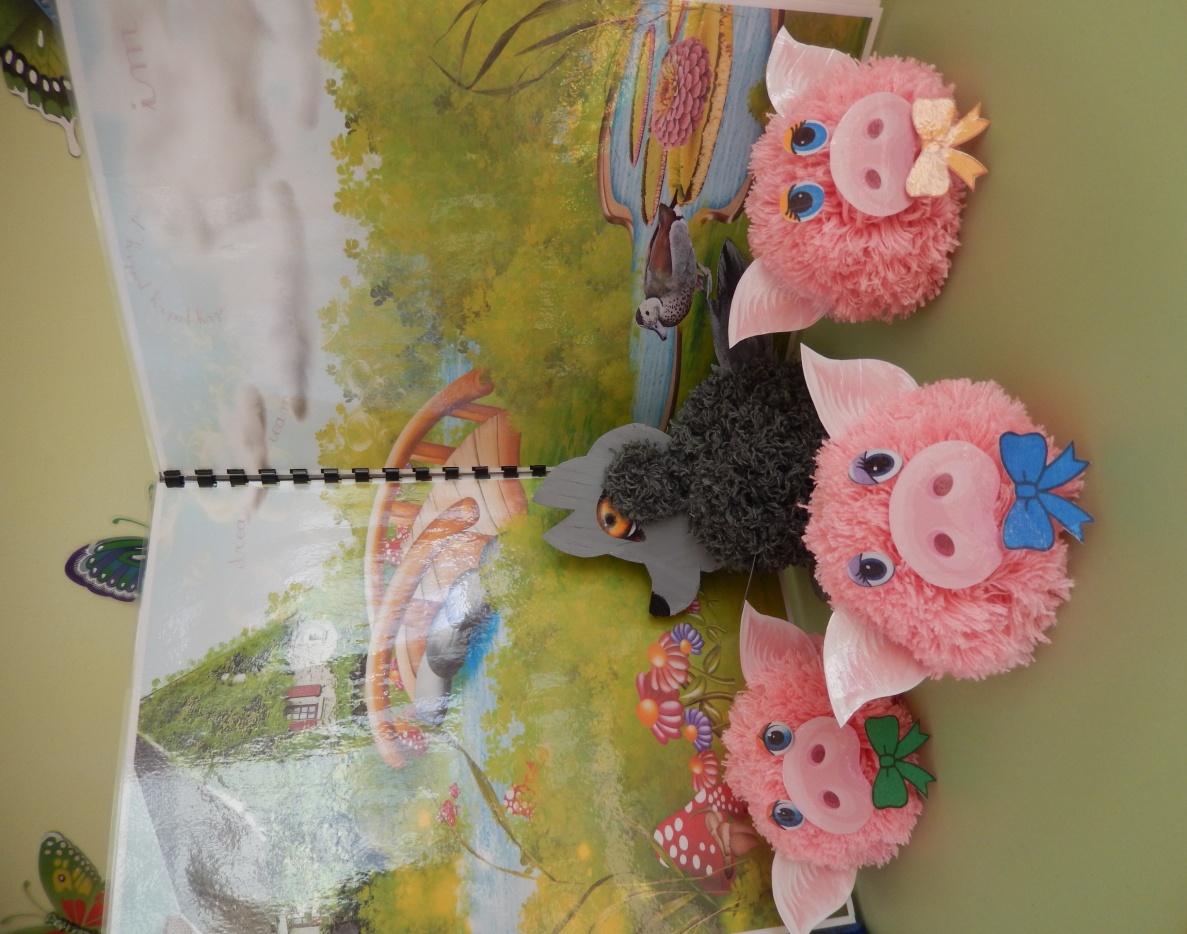 http://www.karakyli.ru/2015/03/19/volk-iz-pomponov/
Как сделать игрушку поросенка из помпона.
Для поросенка вам потребуется:• Нитки розового цвета• Два кольца из картона или пластика• Готовые глазки, можно заменить бусинками или вырезать готовые глазки из картона•  Пяточёк поросенка можно распечатать или использовать пуговицу   • Уши из фетра или можно распечатать • Клей универсальный, ножницыРазмер поросенка зависит от размера помпона. Так как игрушка делается из одного помпона, можно изготавливать помпон любого размера.
Возьмите готовую основу для помпона или вырежьте два кольца из картона. У нас кольца радиусом 1,5 и 3 см.
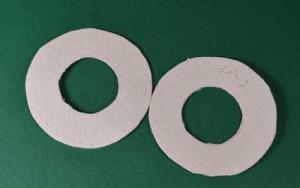 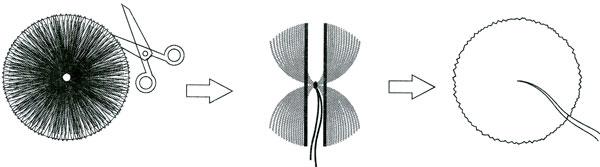 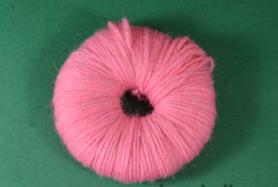 Нитки намотайте на основу помпона.
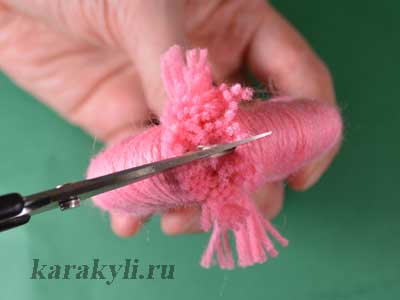 Разрежьте нитки по верхнему краю основы
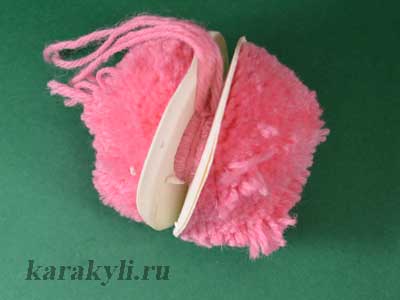 Немного раздвиньте кольца и завяжите ниткой помпон. Нитку оставьте длинной – из нее мы сделаем хвостик для поросенка.
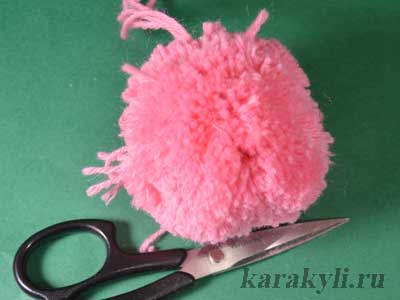 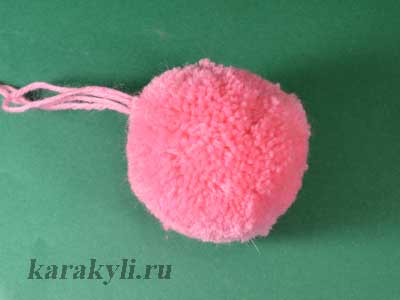 Подровняйте помпон ножницами.
Для этой игрушки из помпонов вам потребуется:• Серые нитки для помпонов• Основа для изготовления помпонов, можно вырезать из картона два кольца• Толстый черный фетр(можно заменить картоном)• Универсальный клей, ножницы, иголка, нитки
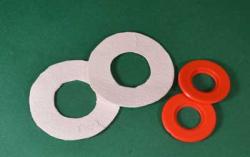 Делаем помпоны. Можно взять готовое приспособление для изготовления помпонов или вырезать из картона по два кольца на каждый помпон. Для большого помпона вырежьте кольца диаметром 3 и 1,5 см, для маленького – 2 и 1 см.
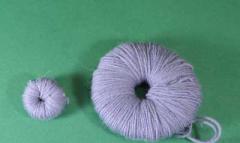 Намотайте нитки на помпон.
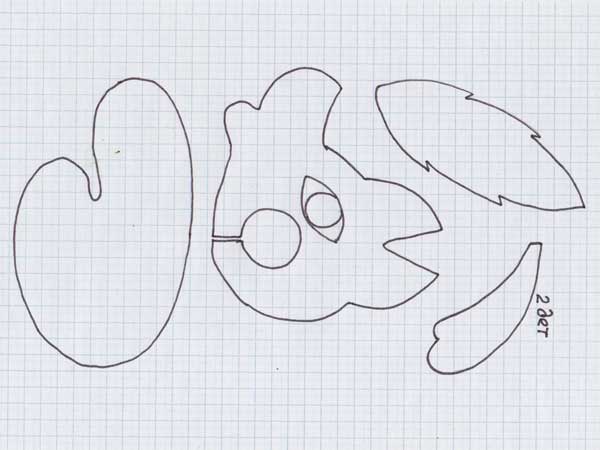 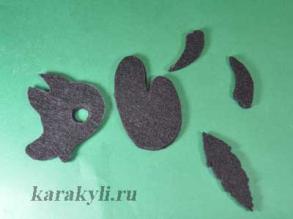 Вырежьте из черного толстого фетра детали волка по шаблону
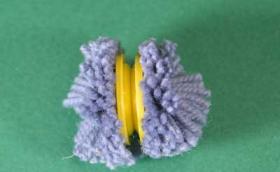 Заготовку для маленького помпона разрежьте по верхнему краю, раздвиньте кольца и завяжите помпон ниткой. Кольца полностью снимать не надо.
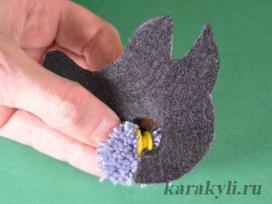 Проденьте помпон через разрез в голове волка и только после этого снимите кольца.
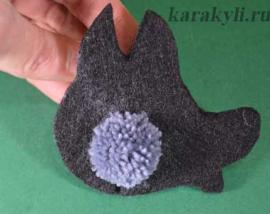 Помпон подровняйте ножницами.
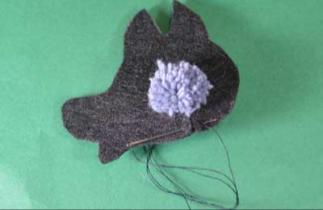 http://www.karakyli.ru/2015/03/19/volk-iz-pomponov/
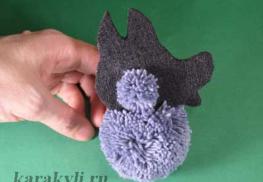 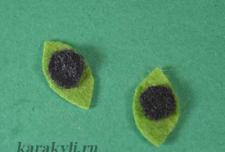 Иголкой с ниткой зашейте разрез и сразу этой же ниткой пришейте голову волка к туловищу – большому помпону.
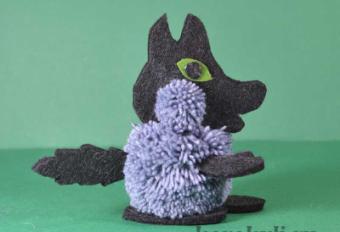 Наклейте глазки на голову, вклейте лапы и приклейте волка к подставке.Волк – поделка из помпонов своими руками готова.Мастер-класс сделан по книге Татьяны Галановой «Игрушки из помпонов».
Для игрушки может потребоваться.
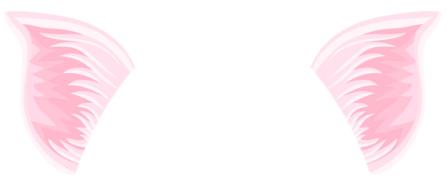 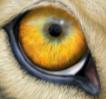 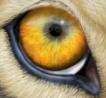 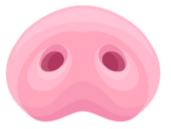 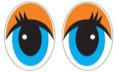 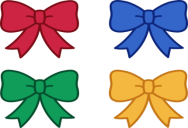 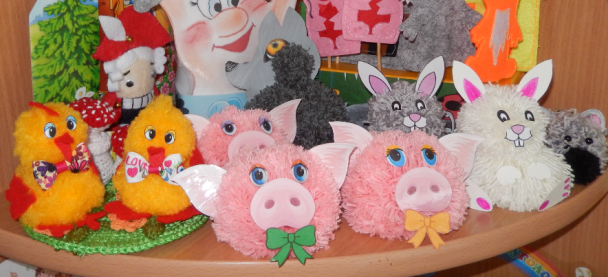